Финансирование предупредительных мер по сокращению производственного травматизма и профессиональных заболеваний работников, занятых на работах с вредными и (или) опасными производственными факторами
Нормативные документы по финансовому обеспечению предупредительных мер по сокращению производственного травматизма и профзаболеваний
Федеральный закон   от  24.07.1998г.  № 125-ФЗ 
«Об обязательном социальном страховании от несчастных случаев на 
производстве и профессиональных заболеваний» ст. 1

2. Федеральный закон Федеральный закон от 06.12.2021 N 393-ФЗ "О бюджете Фонда социального страхования Российской Федерации на 2022 год и на плановый период 2023 и 2024 годов"

3. Приказ Министерства труда и социальной защиты 
Российской Федерации от 14.07.2021г.  № 467н (вступил в действие с 18.09.2021)
«Об утверждении Правил финансового обеспечения  предупредительных мер по сокращению производственного травматизма и профессиональных заболеваний работников и 
санаторно-курортного лечения работников, занятых на работах с вредными и (или) опасными производственными факторами»

4. Приказ Фонда социального страхования Российской Федерации от 07.05.2019г.  № 237
«Об утверждении Административного регламента предоставления Фондом социального страхования Российской Федерации государственной услуги по принятию решения о финансовом обеспечении  предупредительных мер по сокращению производственного травматизма и профессиональных заболеваний работников и санаторно-курортного лечения работников, занятых на работах с вредными и (или) опасными производственными факторами»
Несчастные случаи на производстве в 2021 году по муниципальным образованиям  Архангельской области
Всего 383
Динамика страховых случаев и расходов страхователей на финансовое обеспечение предупредительных мер
Динамика расходов 
на финансовое обеспечение предупредительных мер
410,7
355,3
307,8
199,7
1091
1021
953
813
Расходы на финансирование предупредительных мер, млн. рублей
2018
2020
2019
2021
Количество страхователей, воспользовавшихся финансированием предупредительных мероприятий
Распределение средств на финансовое обеспечение предупредительных мер 
по мероприятиям  в 2021году
Всего 410,7 млн. руб.
Количество страхователей по муниципальным образованиям
Всего  -  813 страхователей
Всего  -  410,7 млн. руб.
Количество страхователей и суммы, направленные на финансовое обеспечение предупредительных мер по сокращению производственного травматизма и профессиональных заболеваний, г. Архангельск
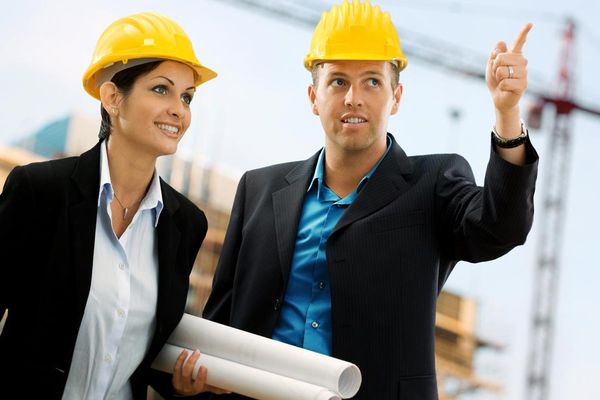 Распределение средств на финансовое обеспечение предупредительных мер по видам мероприятий г. Архангельск
В 2019 ГОДУ
Дополнительный объем средств на санаторно-курортное лечение работников
с 20% до 30% 
направление на оздоровление работников предпенсионного и пенсионного возраста в организациях, осуществляющих санаторно-курортное лечение.
УВЕЛИЧЕНИЕ СУММ
страховых взносов
на финансовое обеспечение предупредительных мер
Особенности направления средств на санаторно-курортное лечение работников предпенсионного и пенсионного возраста
!!!
Ограничение максимального возраста указанной категории работников не установлено. 
Работники, достигшие возраста, дающего право на страховую пенсию по старости, могут претендовать на оплату санаторно-курортного лечения в соответствии с Правилами.
Особенности направления средств на санаторно-курортное лечение работников
Санаторно-курортное лечение работников, занятых на работах с вредными и (или) опасными производственными факторами (исключая размещение в номерах высшей категории).

Санаторно-курортное лечение работников не ранее чем за пять лет до достижения ими возраста, дающего право на назначение страховой пенсии по старости в соответствии с пенсионным законодательством Российской Федерации (исключая размещение в номерах высшей категории).
Особенности направления средств на санаторно-курортное лечение работников
Постановление Правительства РФ от 18.11.2020 N 1860 «Об утверждении Положения о классификации гостиниц»
П. 6. Настоящим Положением устанавливаются следующие категории гостиничных номеров, требования к которым представлены в приложениях N 1 и 2:
номера "высшей категории" - номера категорий "сюит", "апартамент", "люкс", "джуниор сюит", "студия";
номера "первой категории" (стандарт);
номера "второй категории";
номера "третьей категории";
номера "четвертой категории";
номера "пятой категории".
	В случае , когда в коммерческих целях санаторные организации дают номерам названия, например, «полулюкс», «улучшенный» и т.п., под которыми номера фигурируют в прайс-листах и иных документах соответствие номерного фонда коммерческим наименованиям  номеров, используемым в прайс-листах и документах, закреплено локальными актами санаториев.
Особенности направления средств на санаторно-курортное лечение работников
Приказ Минздрава России от 05.05.2016 N 279н (ред. от 25.09.2020) "Об утверждении Порядка организации санаторно-курортного лечения" (Зарегистрировано в Минюсте России 21.06.2016 N 42580)
П. 20. Санаторно-курортное лечение организуется и осуществляется на основе клинических рекомендаций с учетом стандартов медицинской помощи.

Основной задачей СКЛ является поддержание и укрепление здоровья работающих граждан, нуждающихся в профилактическом лечении заболеваний, связанных с факторами производственной среды, условиями труда и особенностями производства .Рекомендуем страхователям приобретать для своих работников за счет сумм страховых взносов на обязательное социальное страхование от несчастных случаев на производстве и профессиональных заболеваний в рамках финансового обеспечения предупредительных мер санаторно-курортные путевки  продолжительностью не менее 14 дней.
1
У страхователя имеются недоимка 
по уплате страховых взносов, пени 
и штрафы, не погашенные на день подачи
заявления
Основания для отказа 
в финансировании
предупредительных 
мер
Представленные документы 
содержат недостоверную информацию
2
Средства на финансовое обеспечение 
предупредительных мер на текущий 
год полностью распределены
3
4
Представление страхователем 
неполного комплекта документов
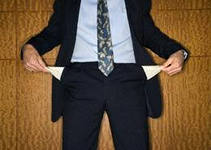 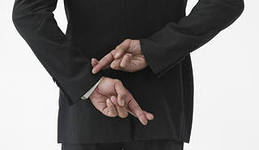 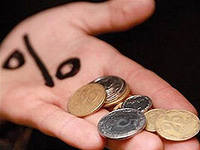 Слайд 1
Плановые ассигнования на финансирование предупредительных мер на 2022 год
млн. руб.:
Подать заявление на возмещение расходов в срок не позднее 15.12.2021!!!
ВАЖНО!
Контактные телефоны отдела страхования профессиональных рисков
Горячая линия (8182)45-42-01
Телефоны: в Архангельске 
(8182) 454205, 213947, 275539, 241587

Сайт www.r29.fss.ru
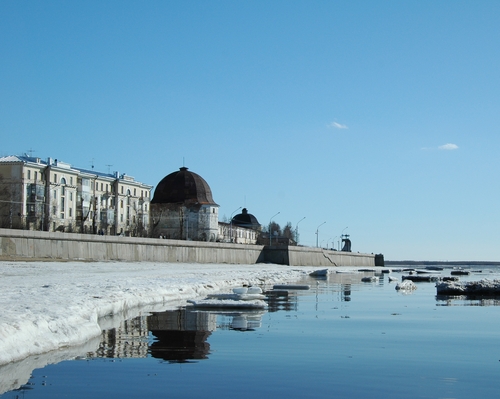 Спасибо за 
внимание!